Organising
Chapter 5
Definition
Process of
Identifying and grouping of the work to be performed
Defining and delegating responsibility and authority
Establishing a pattern of relationships for the purpose of enabling people to work most effectively together in accomplishing objectives
Louis Allen
Process of Organizing
Principles of Organizing
Unity of Purpose/Principle of objective
Authority and Responsibility
Scalar principle
Span of Control
Division of Work
Coordination of effort
Functional Definition
Principle of Exception
Simplicity
Flexibility
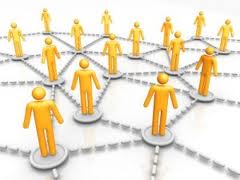 Delegation of Authority
A process by which a manager assigns tasks and authority to subordinates who accept responsibility for those jobs
Assigning authority formally
Elements of Delegation
Authority
Right to give orders and power to exact obedience
Responsibility
Obligation of a subordinate to perform the duty as required by his superior
Accountability
Obligation of an individual to report formally to his superior about the work he has done to discharge the responsibility
Delegation of Authority : Process
Importance of Delegation
Enables superior complete challenging jobs
Allows quick action
Facilitates training and development
Leads to motivation
Improves superior subordinate relationships
Enhances team spirit
Facilitates Performance Appraisal
Job satisfaction
Barriers of Effective Delegation
On the part of Superior
On the part of Subordinate
Barriers of Effective DelegationDifficulties of Superior
Fear of being exposed
Fear of losing control
Lack of confidence in subordinates
Lack of ability to direct
Desire to dominate
‘I can do it better’ feeling
Barriers of Effective DelegationDifficulties of Subordinate
Fear of criticism
Fear of losing job
Lack of information and resources
Lack of self confidence
Lack of incentives
Undue interference by superiors
Overdependence on superiors
Centralization
Centralization and Decentralization refer to the location of decision making authority
Centralization: Concentration of authority at the top level of the organization
Decentralization: Dispersal of authority throughout the organization
Decentralization
Dispersing decision making authority in an organization structure
Dispersal of authority throughout the organization
Control over activities is in the hands of the manager who is given the authority
More stable than delegation
Not possible without delegation
Differences between Centralization and Decentralization
Nature of Decisions
Size of the organization
Managerial requirement
Operating expenses and cost
Division of labour and specialization
Control
Factors affecting Centralization and Decentralization
History of the organization
Organization’s size
Nature of business
Management by exception
Degree of diversification of product lines
Well organized control system 
Complication of jobs
Availability of capable administrators
Cost and significance of decisions
Management philosophy
Span of Management/Control
Number of subordinates who can be supervised and managed effectively
Limit to maximum number of subordinates required in certain situations
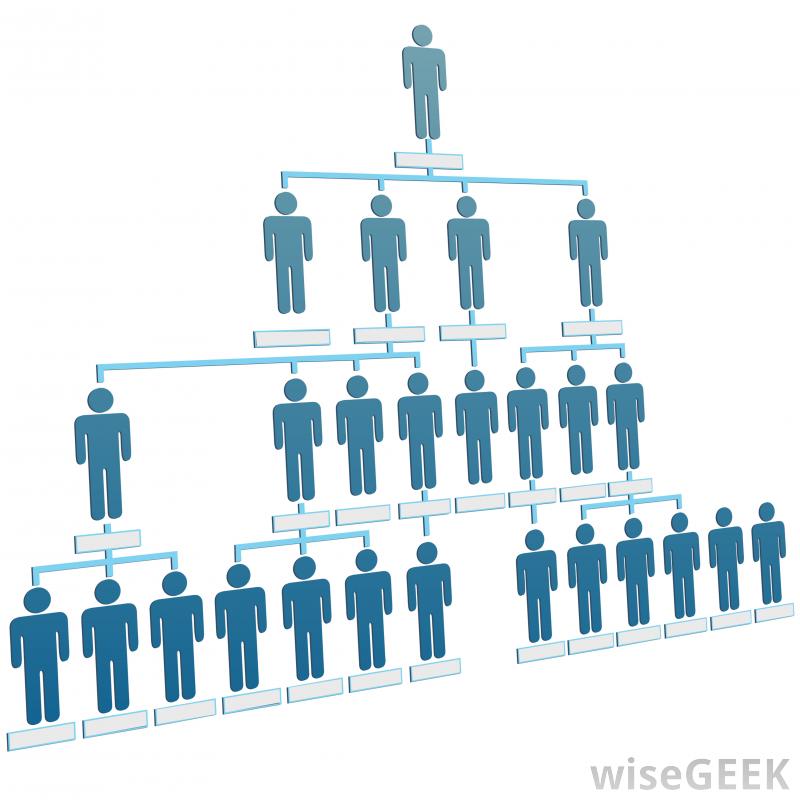 Factors determining Span of Control
Capacity of manager
Capacity of Subordinates
Nature of work performed by subordinates
Extent of Decentralization
Degree of Planning
Communication system
Level of management
Geographic  continuity
Graicunas Theory of Span of Control
Superior has three kinds of relationship with his/her subordinates
Direct relationship 
Direct group relationship 
Cross relationship
As the number of subordinates increases arithmetically , the number of relationships to be managed by the superior increases almost geometrically
Graicunas Formula
-
-
r = number of relationships
n= number of subordinates
Thanks